Last week work
2025/1/7
Weekly Meeting
1
Yunhe Yang1, Jianping Dai2, Zhiyong Wang3, Chunxu Yu1
1Nankai university
2Yunnan university
3Institute of High Energy Physics
Outline
2025/1/7
Weekly Meeting
3
Motivation
2025/1/7
Weekly Meeting
4
Motivation
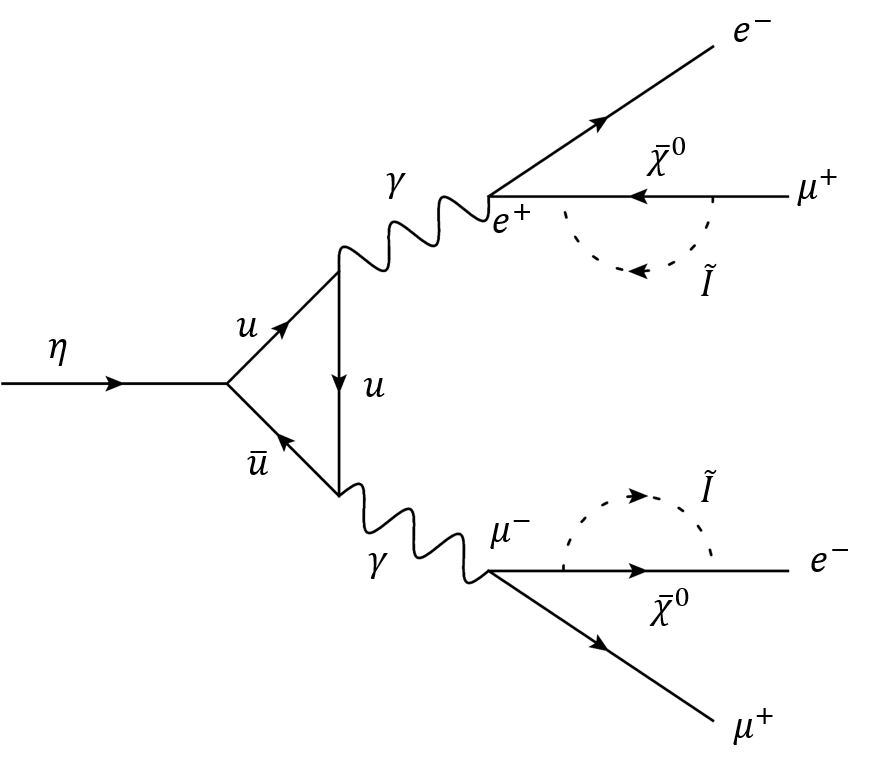 2025/1/7
Weekly Meeting
5
Data and Simulation
2025/1/7
Weekly Meeting
6
Event selection
2025/1/7
Weekly Meeting
7
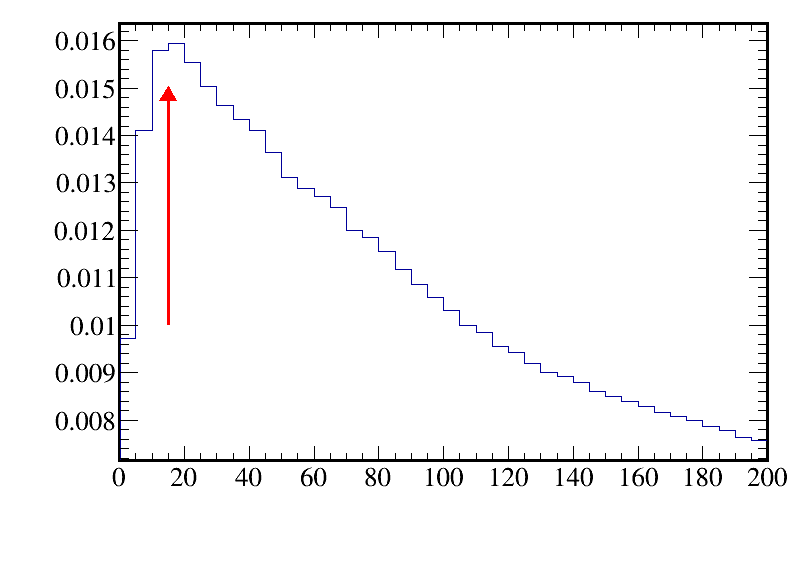 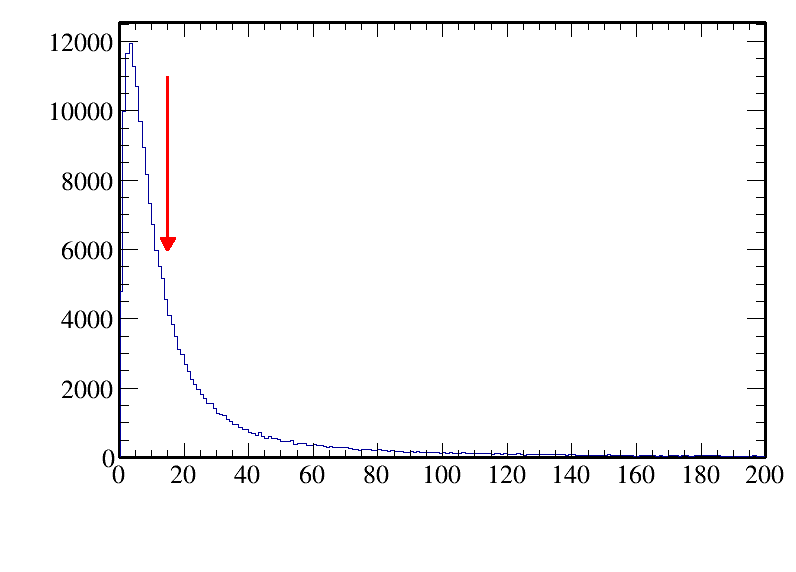 2025/1/7
Weekly Meeting
8
Signal window
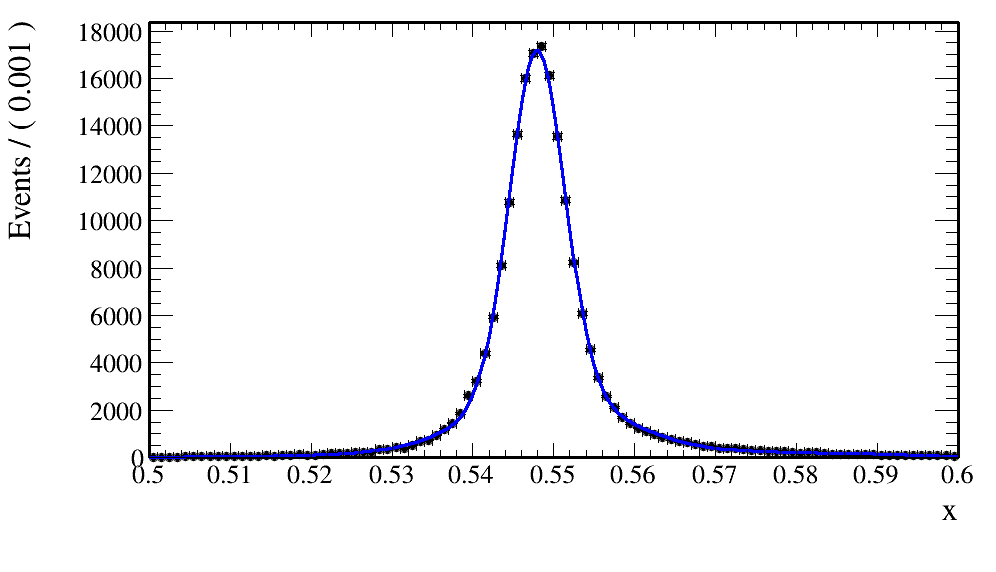 2025/1/7
Weekly Meeting
9
Cut flow
2025/1/7
Weekly Meeting
10
Background analysis
Through topology analysis, the number of backgrounds has been suppressed sufficiently low.
2025/1/7
Weekly Meeting
11
Background analysis
We can see that there are no event in the signal window!
2025/1/7
Weekly Meeting
12
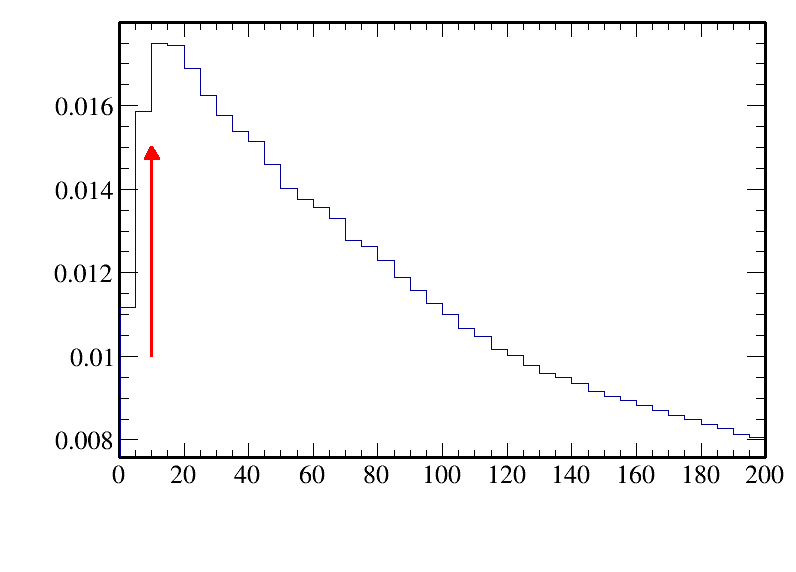 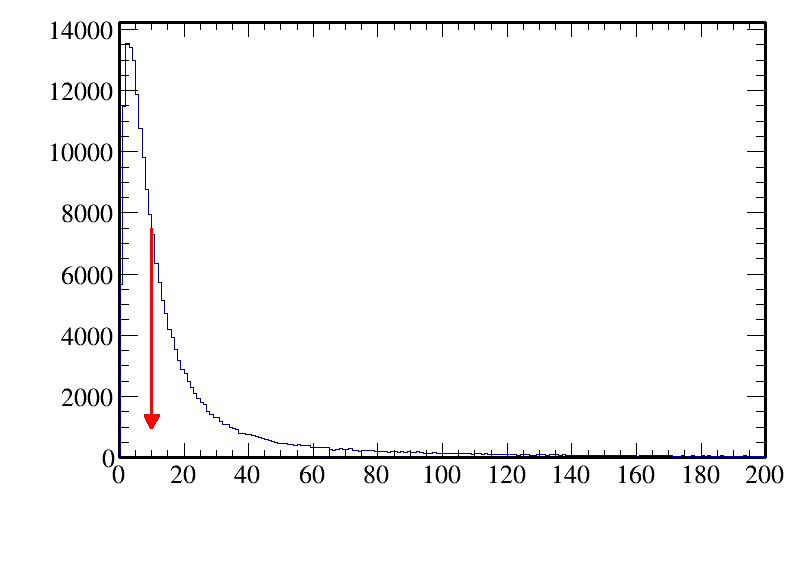 2025/1/7
Weekly Meeting
13
Signal window
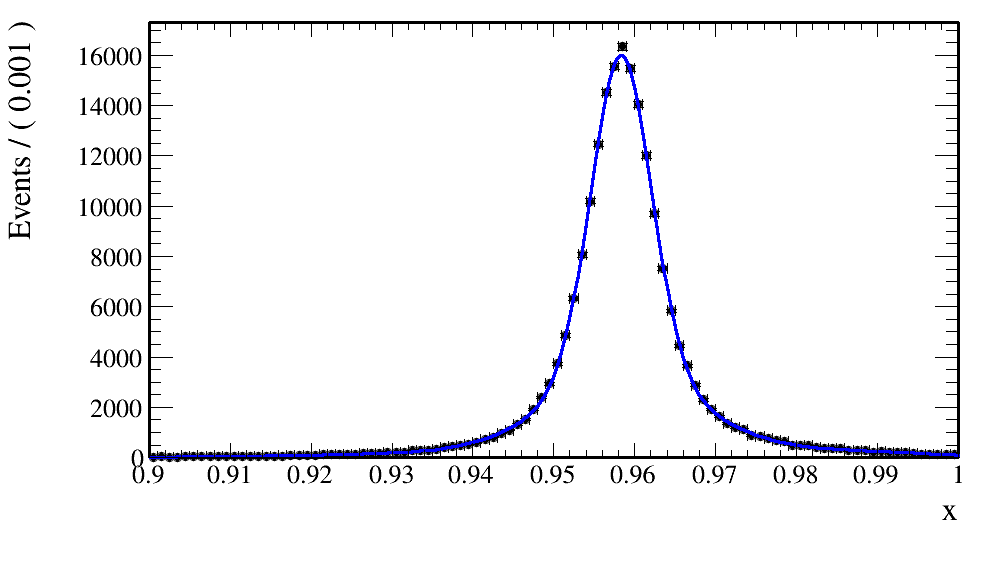 2025/1/7
Weekly Meeting
14
Cut flow
2025/1/7
Weekly Meeting
15
Background analysis
We can see that there are no event in the signal window!
2025/1/7
Weekly Meeting
16
Systematic uncertainty
2025/1/7
Weekly Meeting
17
Systematic uncertainty
2025/1/7
Weekly Meeting
18
Systematic uncertainty
Event selection

For good charge track choose
Data-MC difference of MDC tracking eﬀiciencies is assigned as 1% per charged particle in analysis.

For good photon choose
Data-MC difference of photon selection eﬀiciencies is assigned as 1% per photon.

For PID
Data-MC difference of MDC tracking eﬀiciencies is assigned as 1% per charged particle in analysis.
2025/1/7
Weekly Meeting
19
Systematic uncertainty
2025/1/7
Weekly Meeting
20
Systematic uncertainty
2025/1/7
Weekly Meeting
21
Systematic uncertainty
2025/1/7
Weekly Meeting
22
Systematic uncertainty
2025/1/7
Weekly Meeting
23
Systematic uncertainty
2025/1/7
Weekly Meeting
24
Result from inclusive MC
2025/1/7
Weekly Meeting
25
Result from inclusive MC
2025/1/7
Weekly Meeting
26
Summery and Next work
给出了inclusive MC的结果

去新物理组会上报告，申请半盲数据！
2025/1/7
Weekly Meeting
27